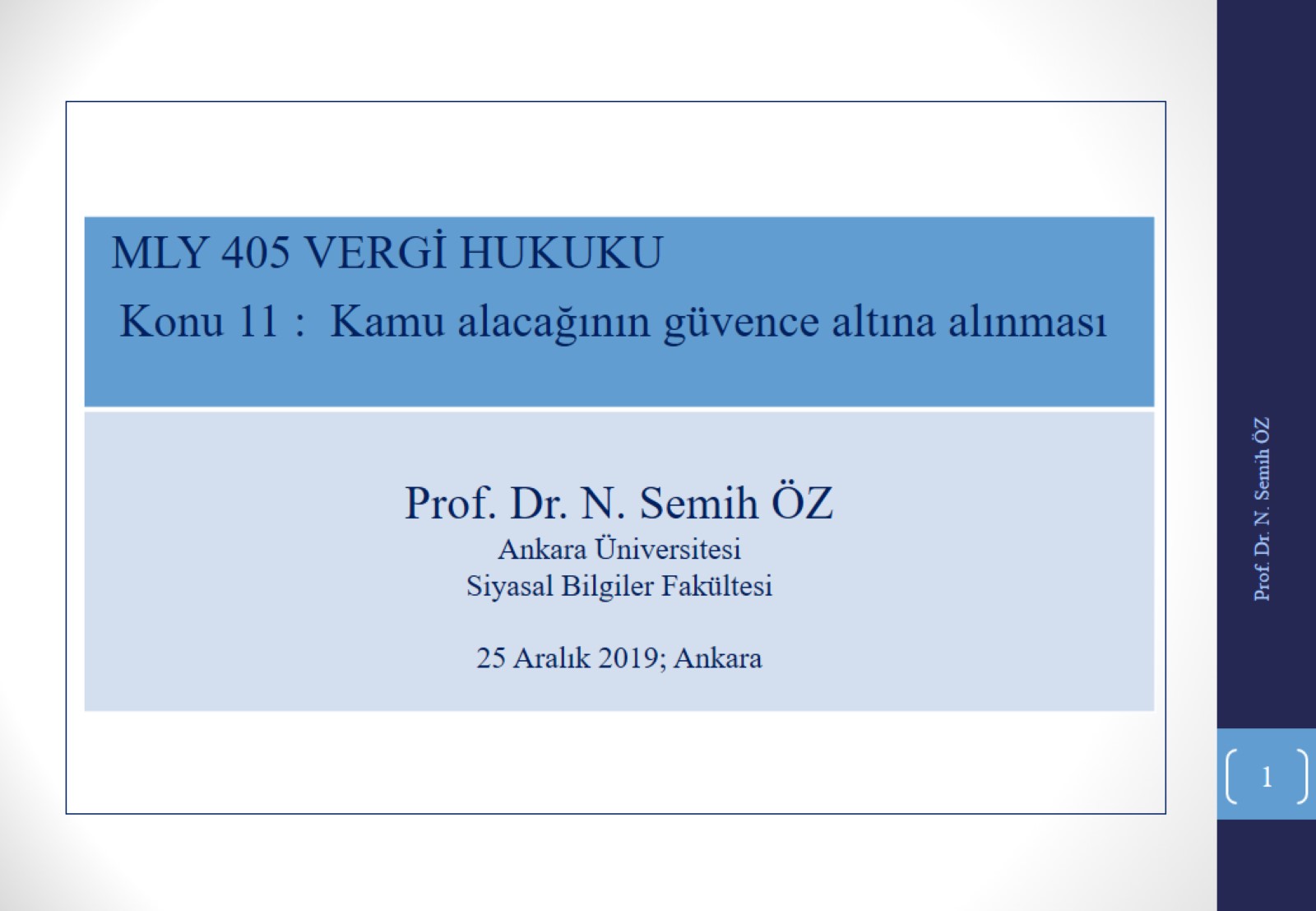 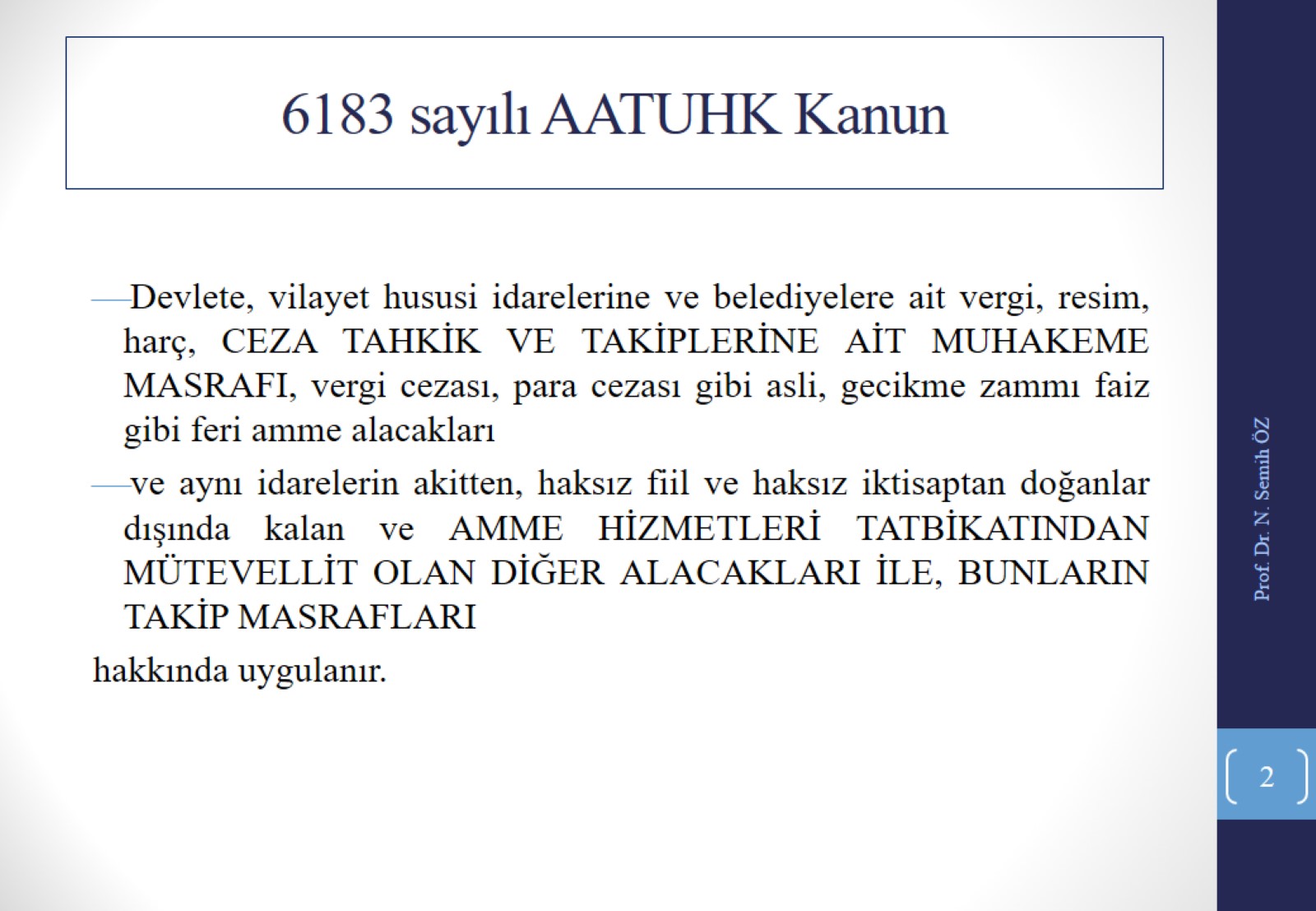 6183 sayılı AATUHK Kanun
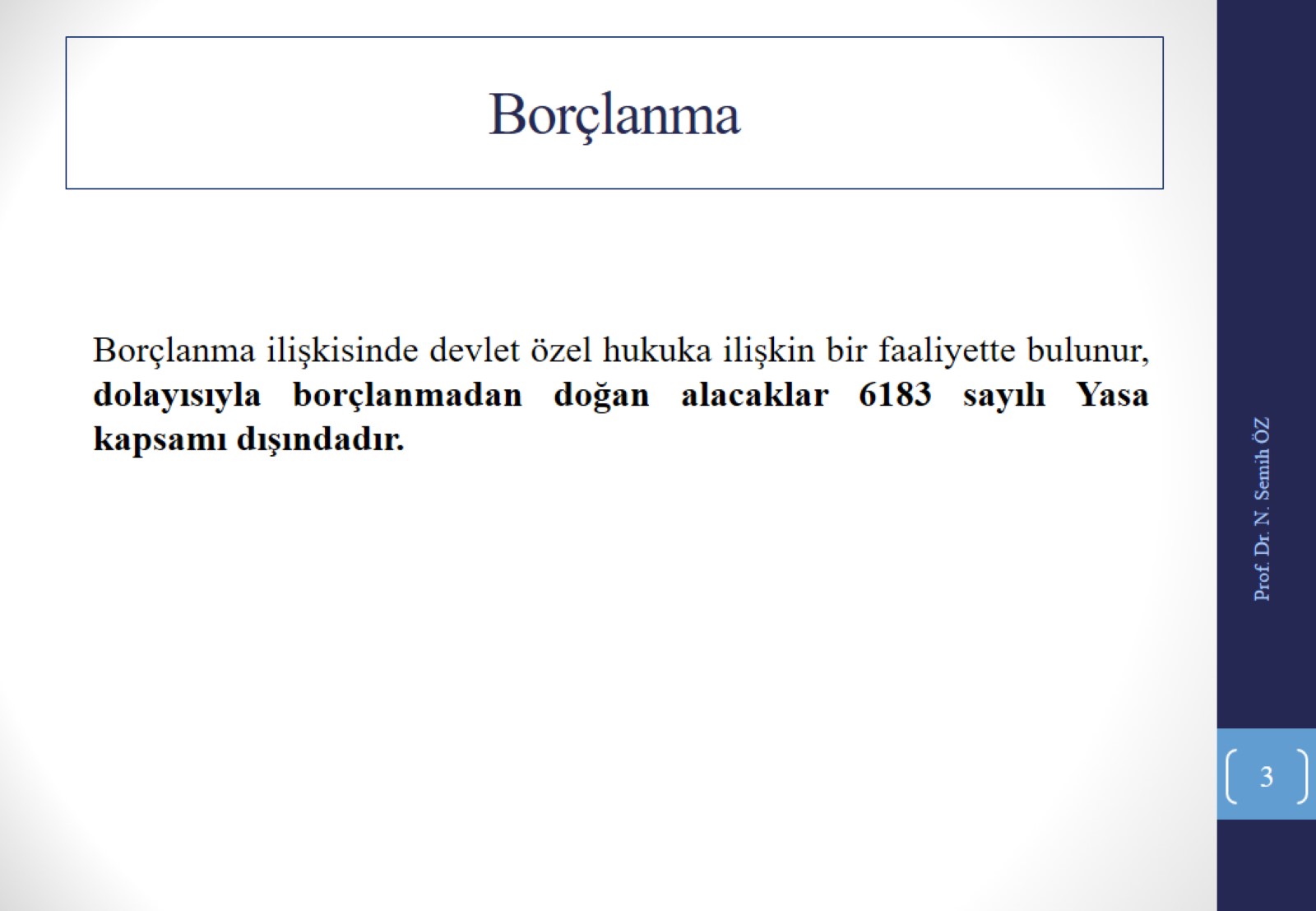 Borçlanma
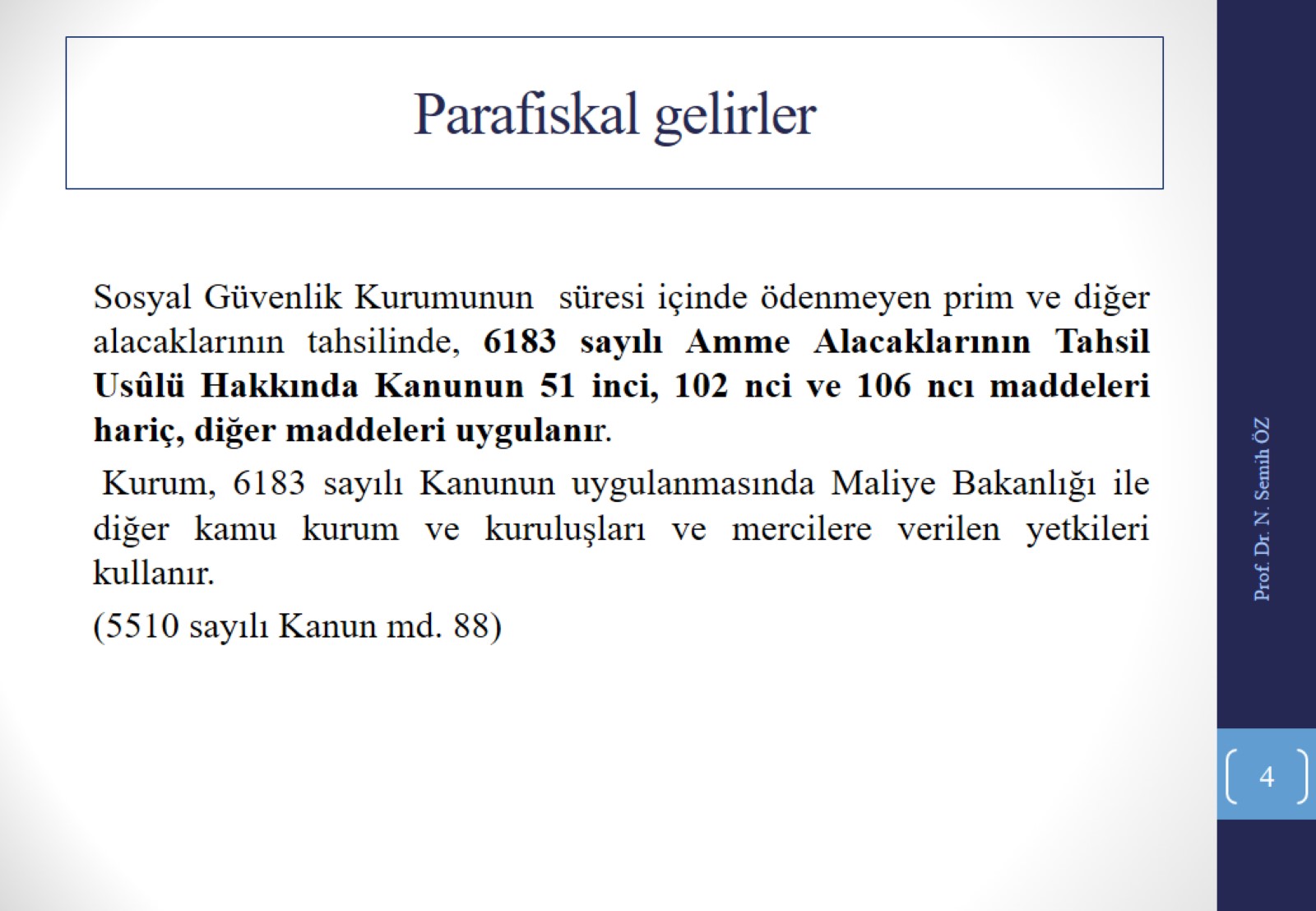 Parafiskal gelirler
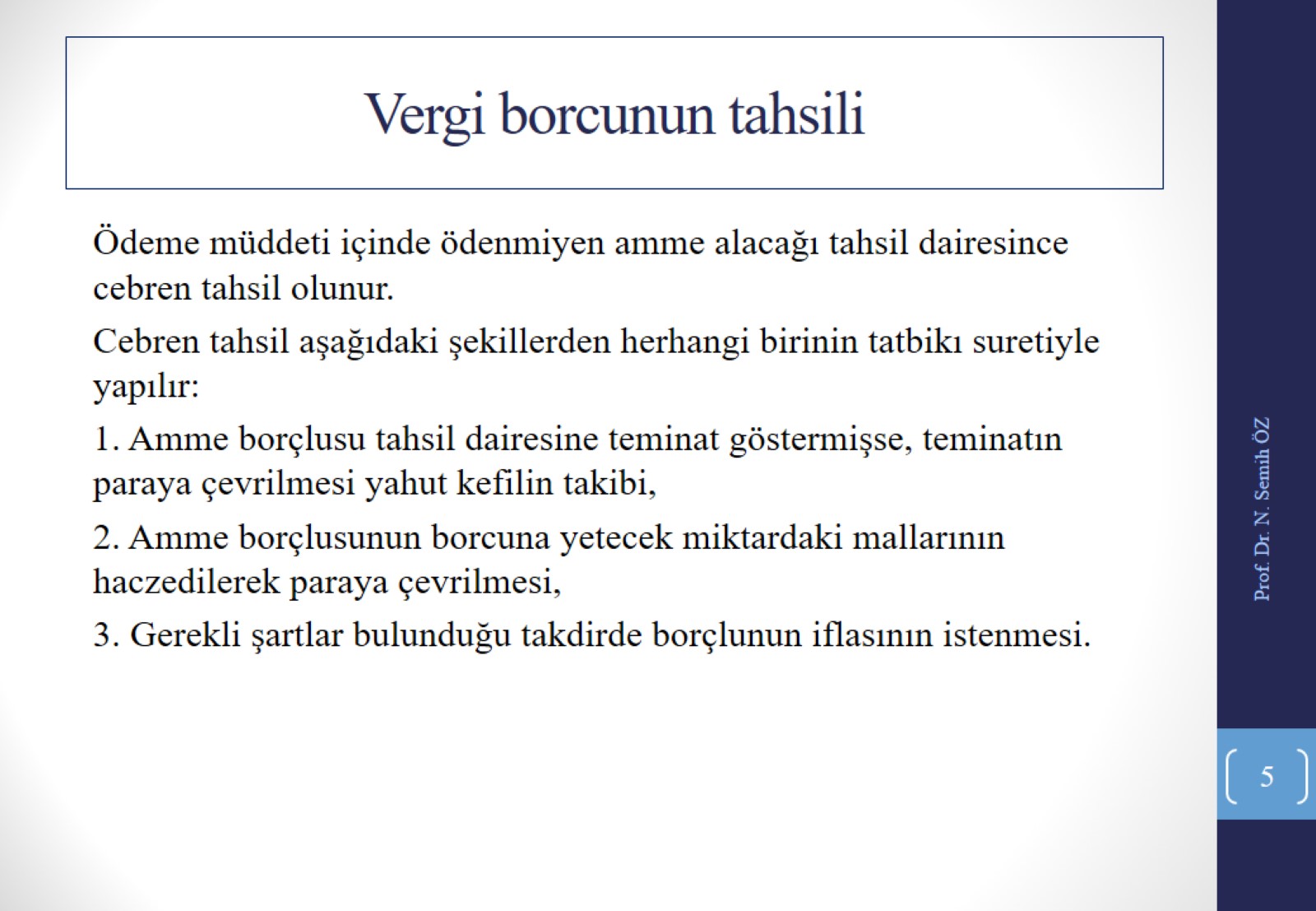 Vergi borcunun tahsili
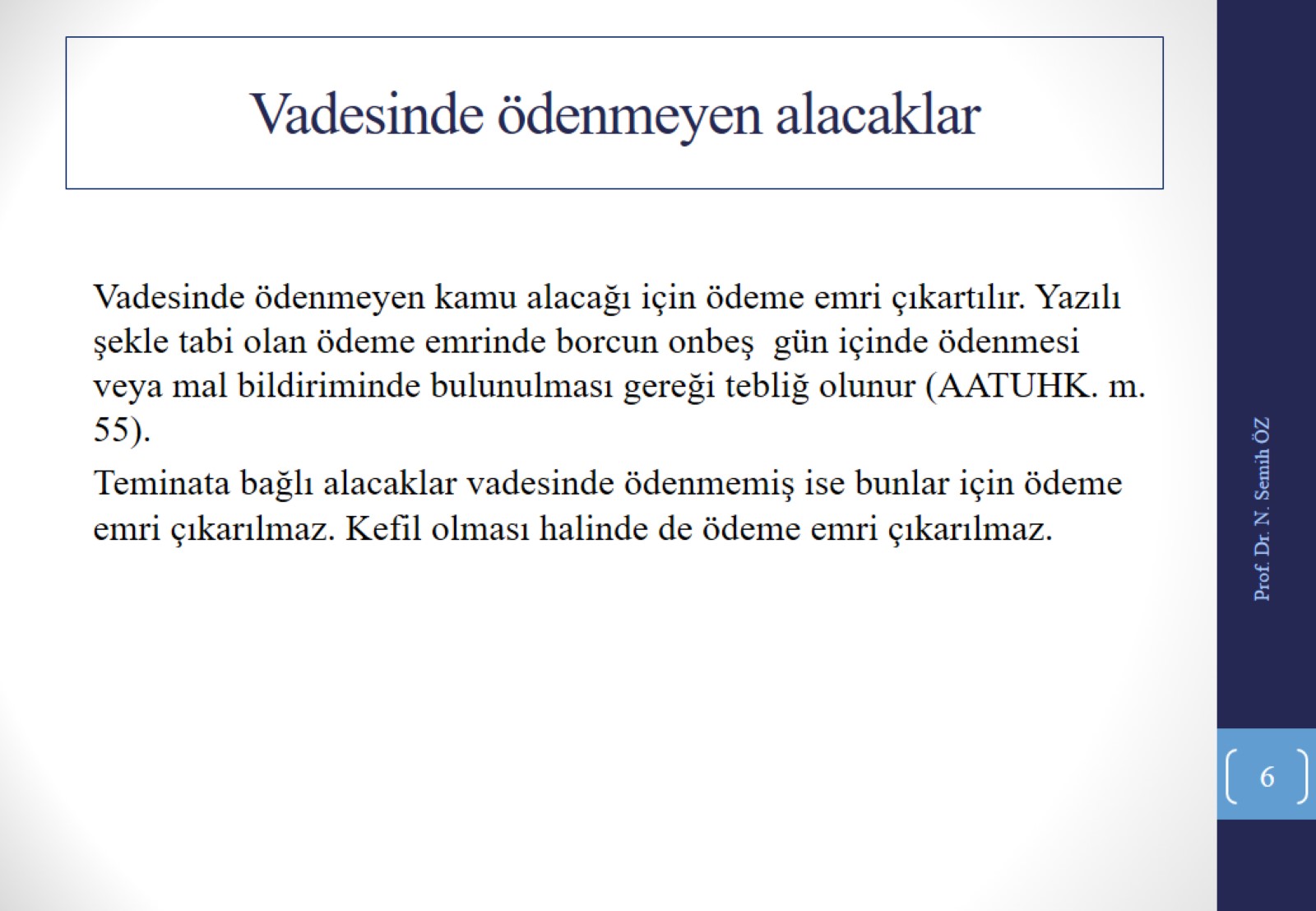 Vadesinde ödenmeyen alacaklar
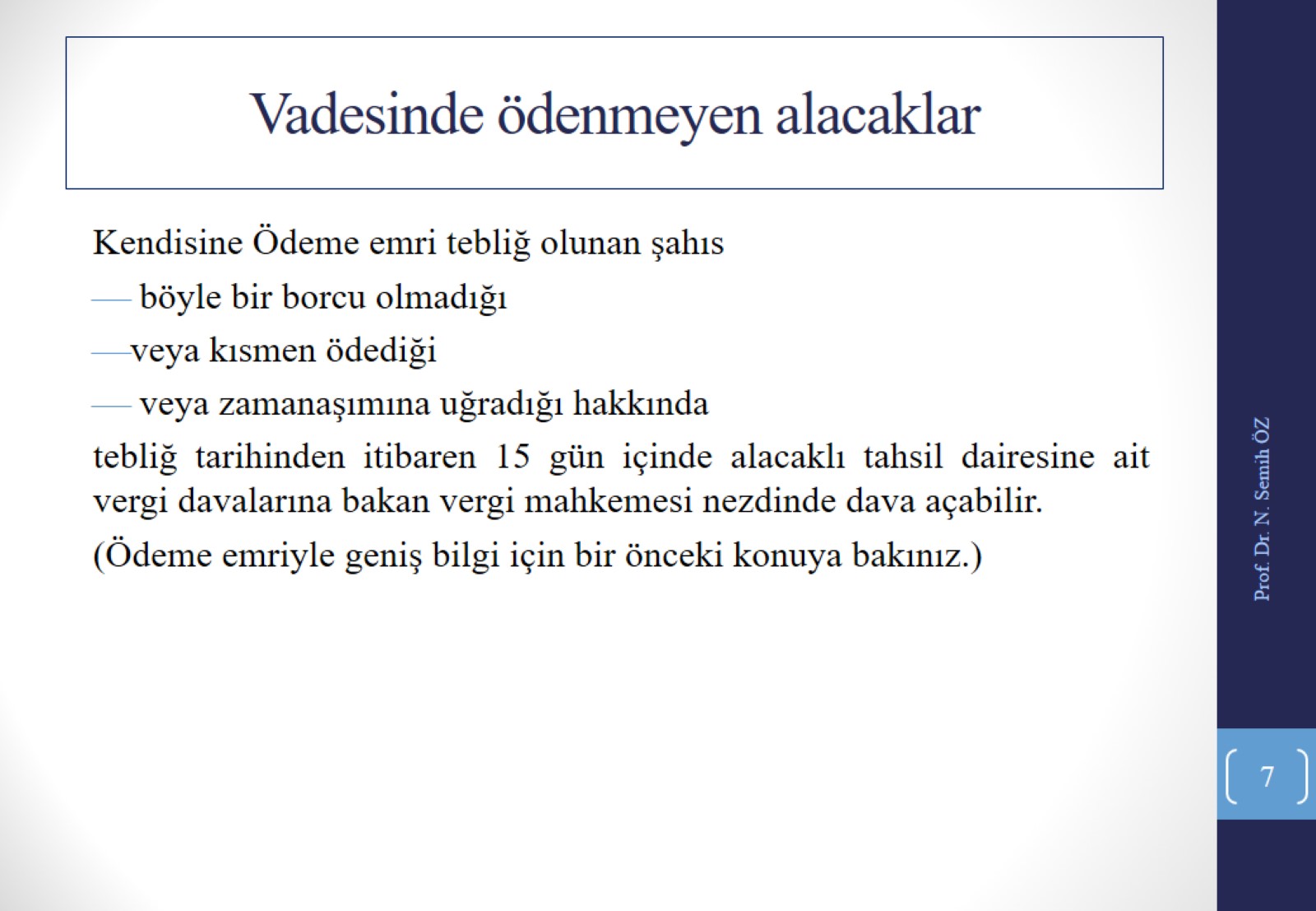 Vadesinde ödenmeyen alacaklar
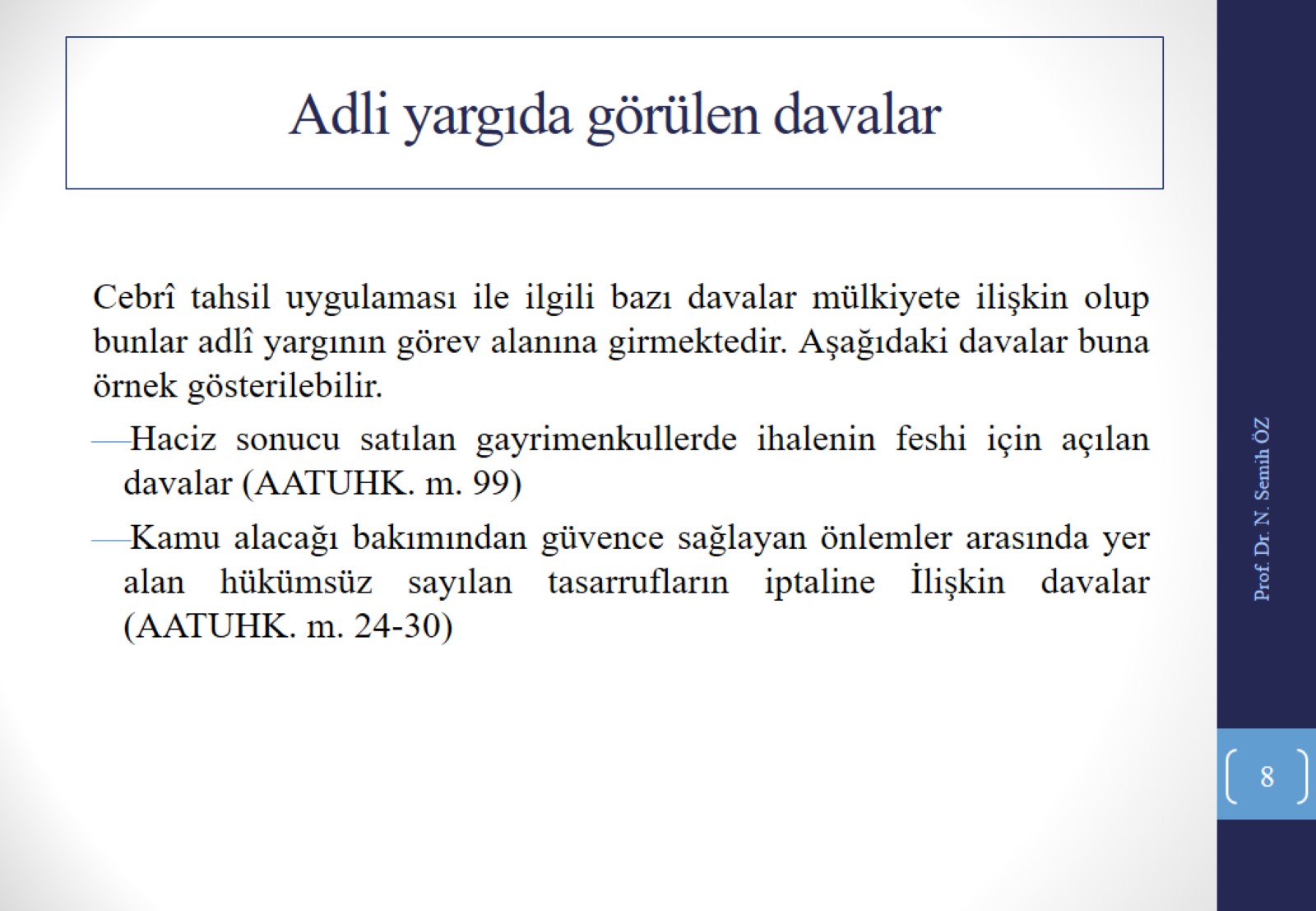 Adli yargıda görülen davalar
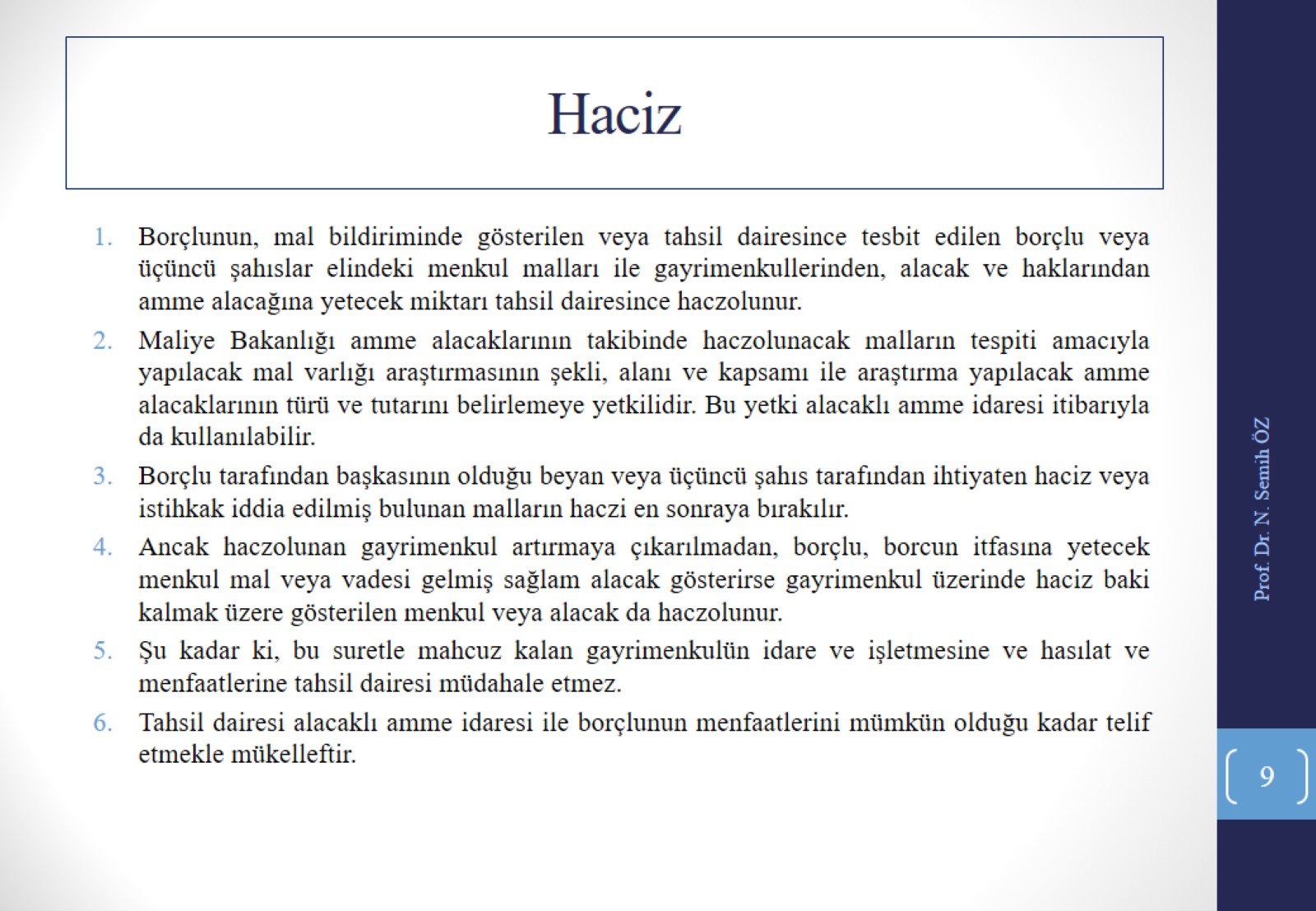 Haciz
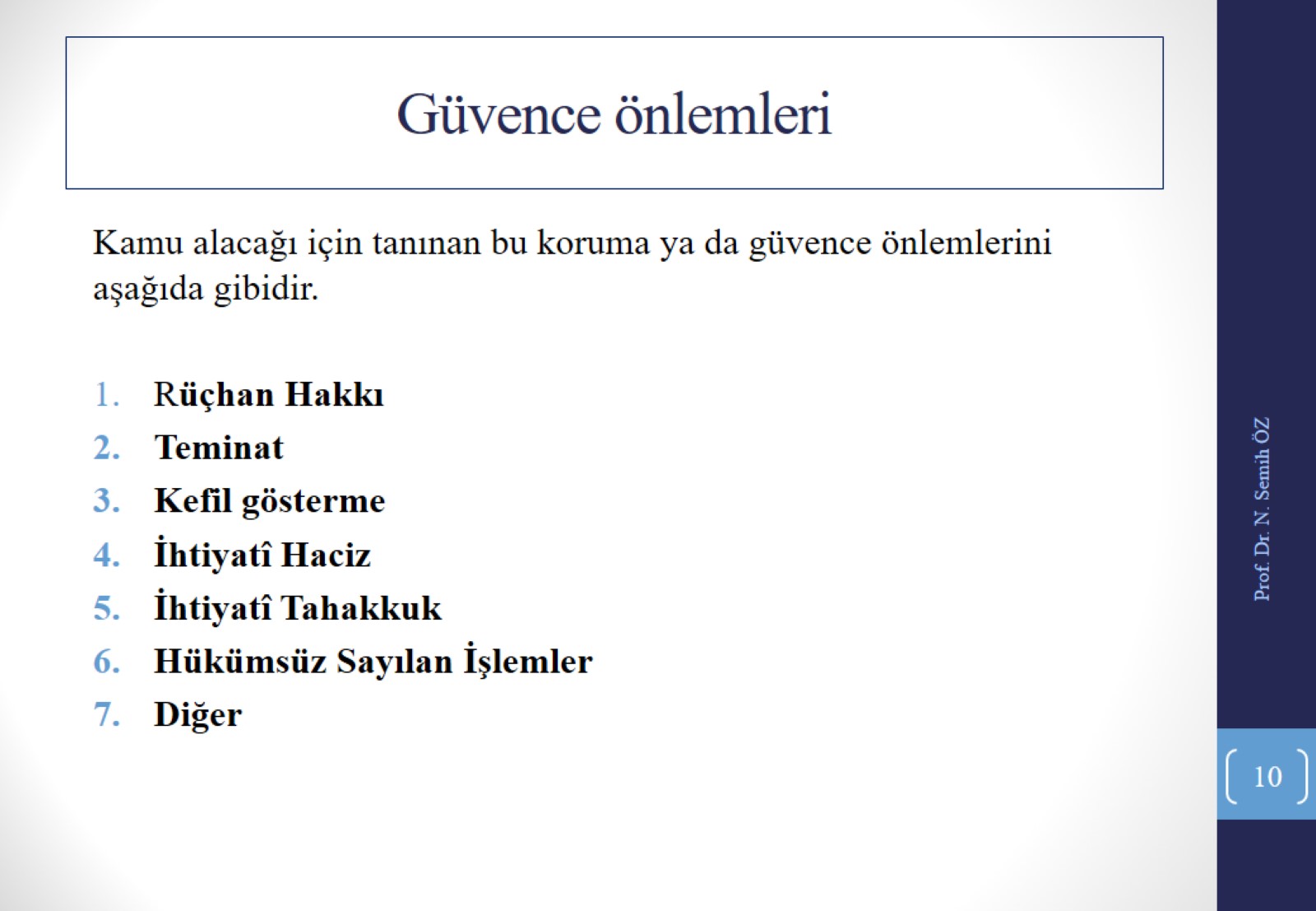 Güvence önlemleri
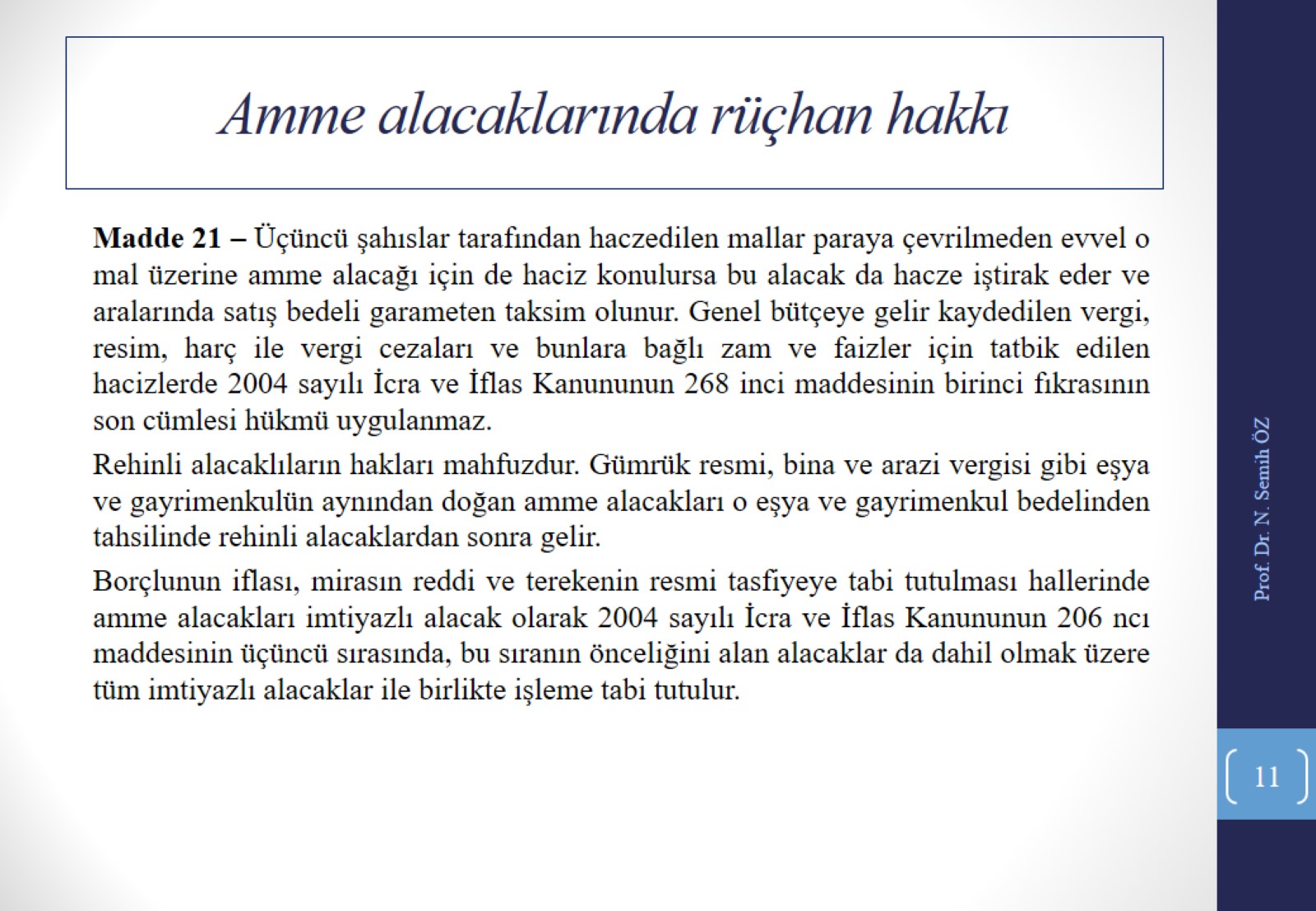 Amme alacaklarında rüçhan hakkı
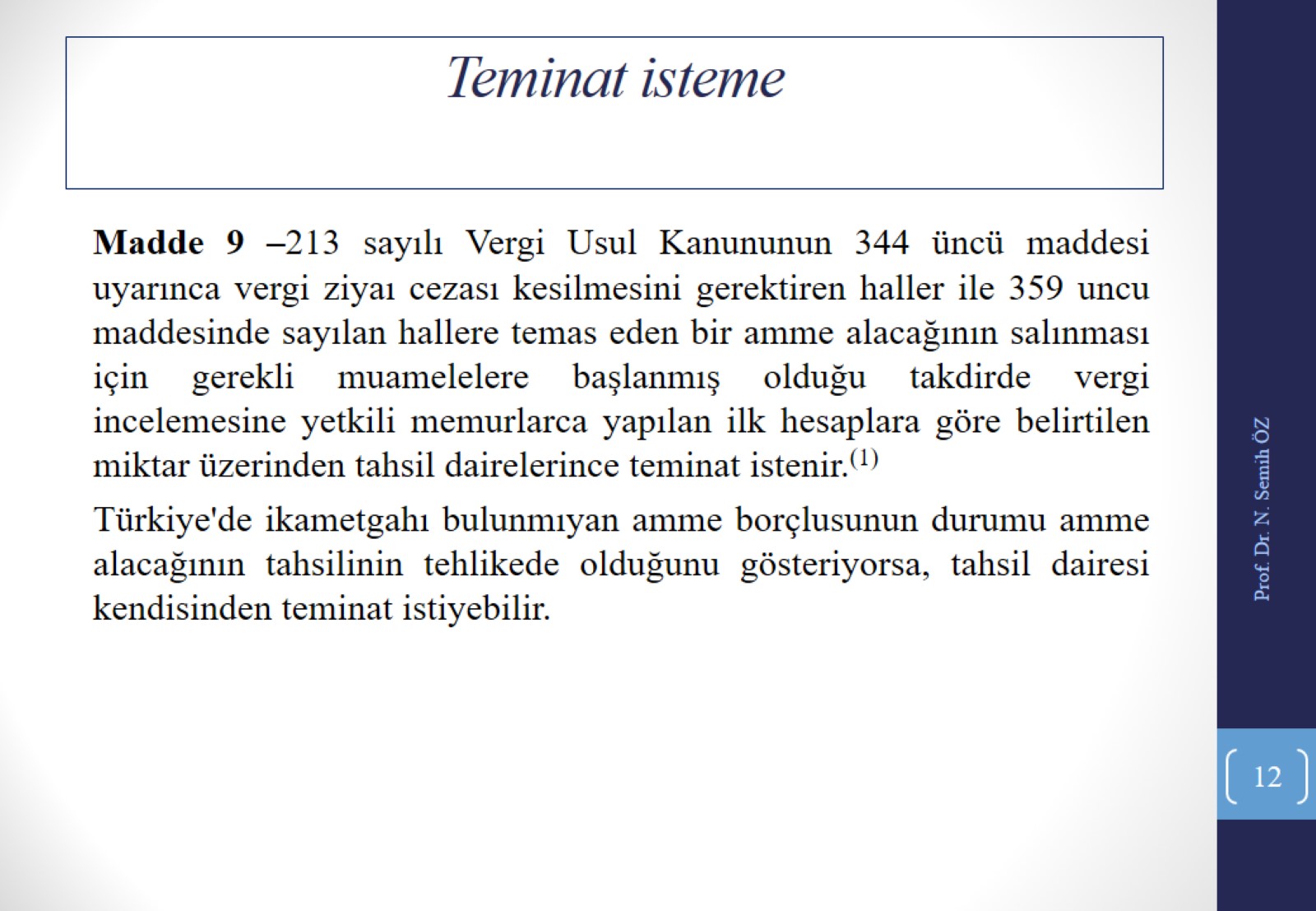 Teminat isteme
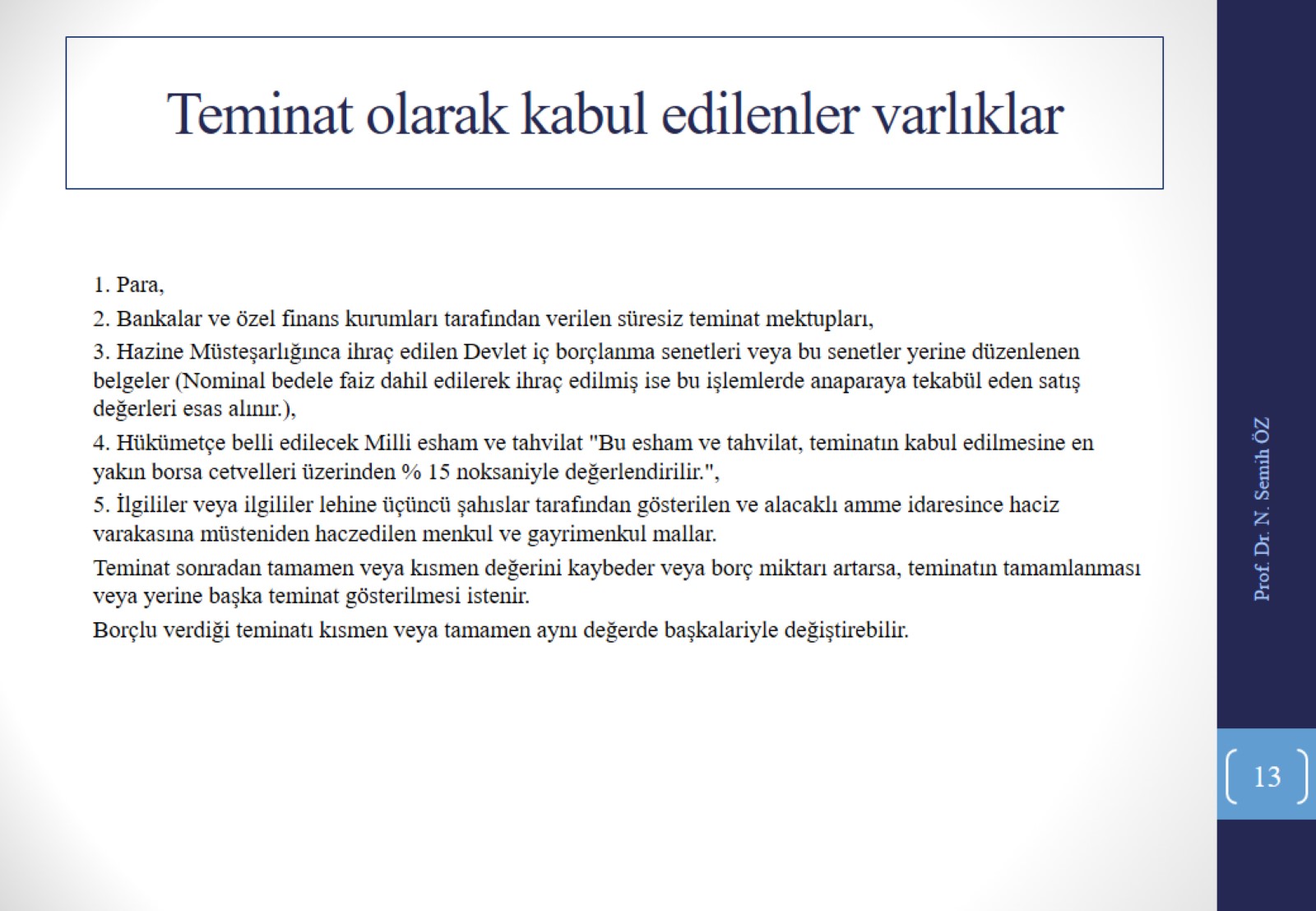 Teminat olarak kabul edilenler varlıklar
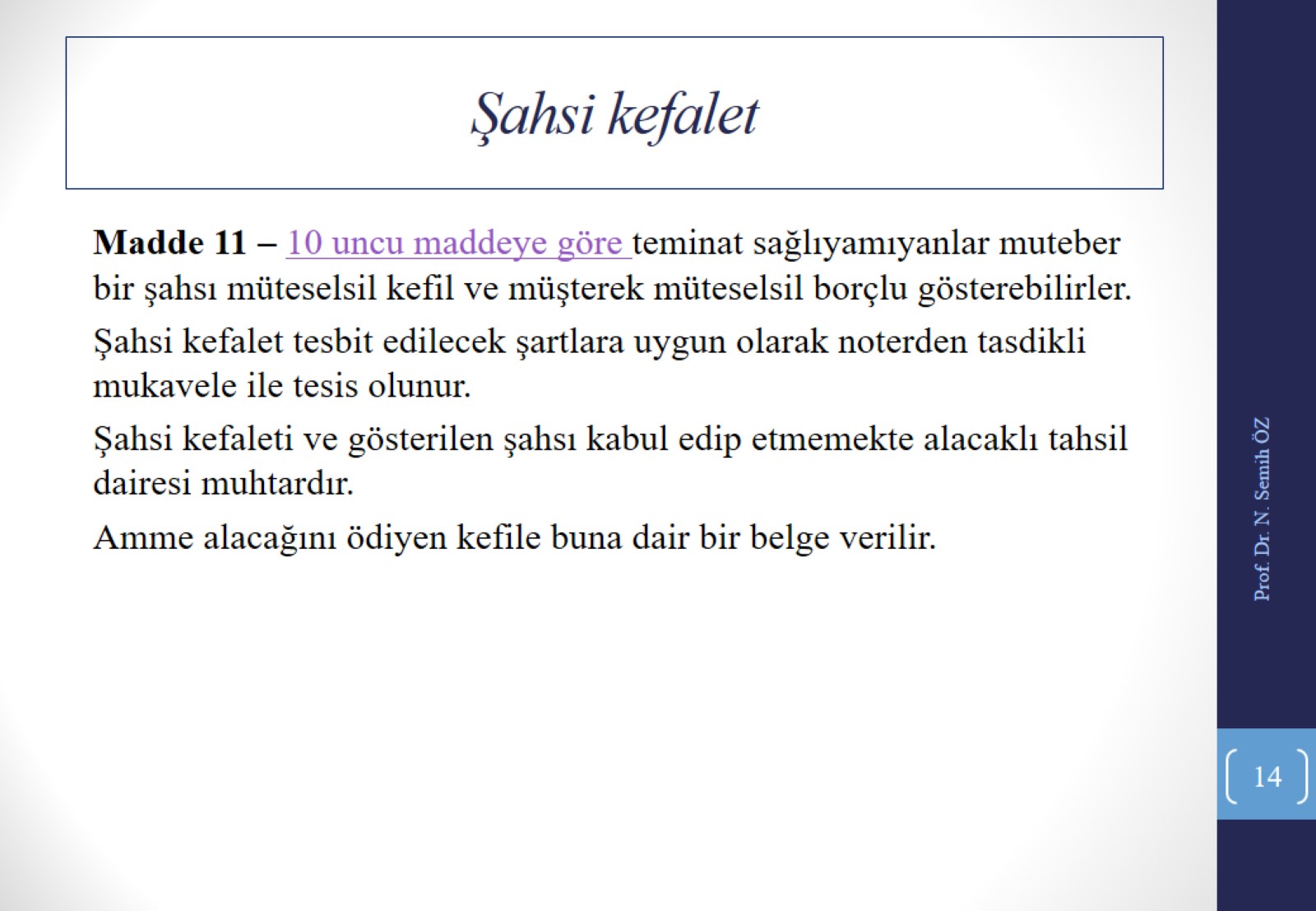 Şahsi kefalet
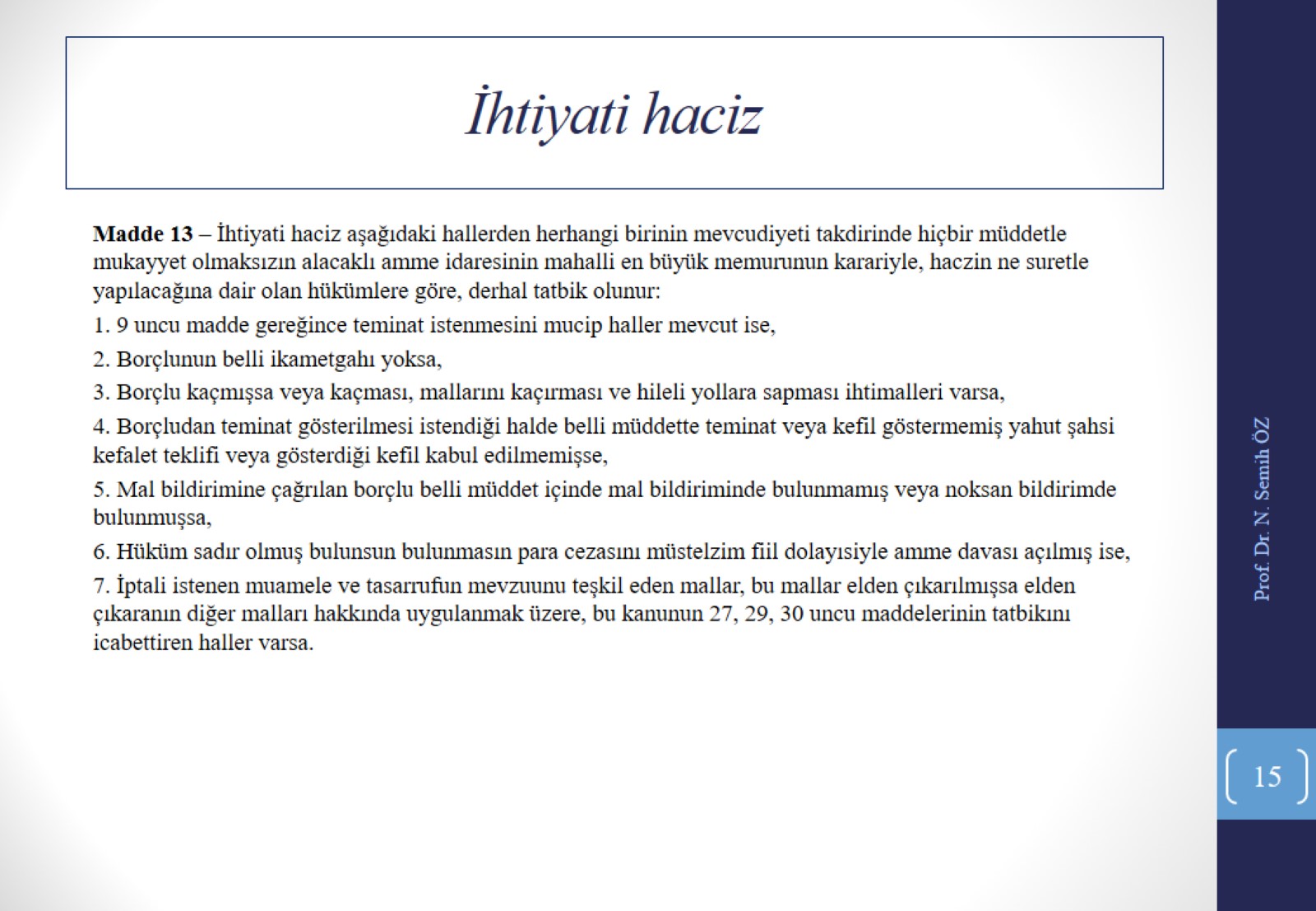 İhtiyati haciz
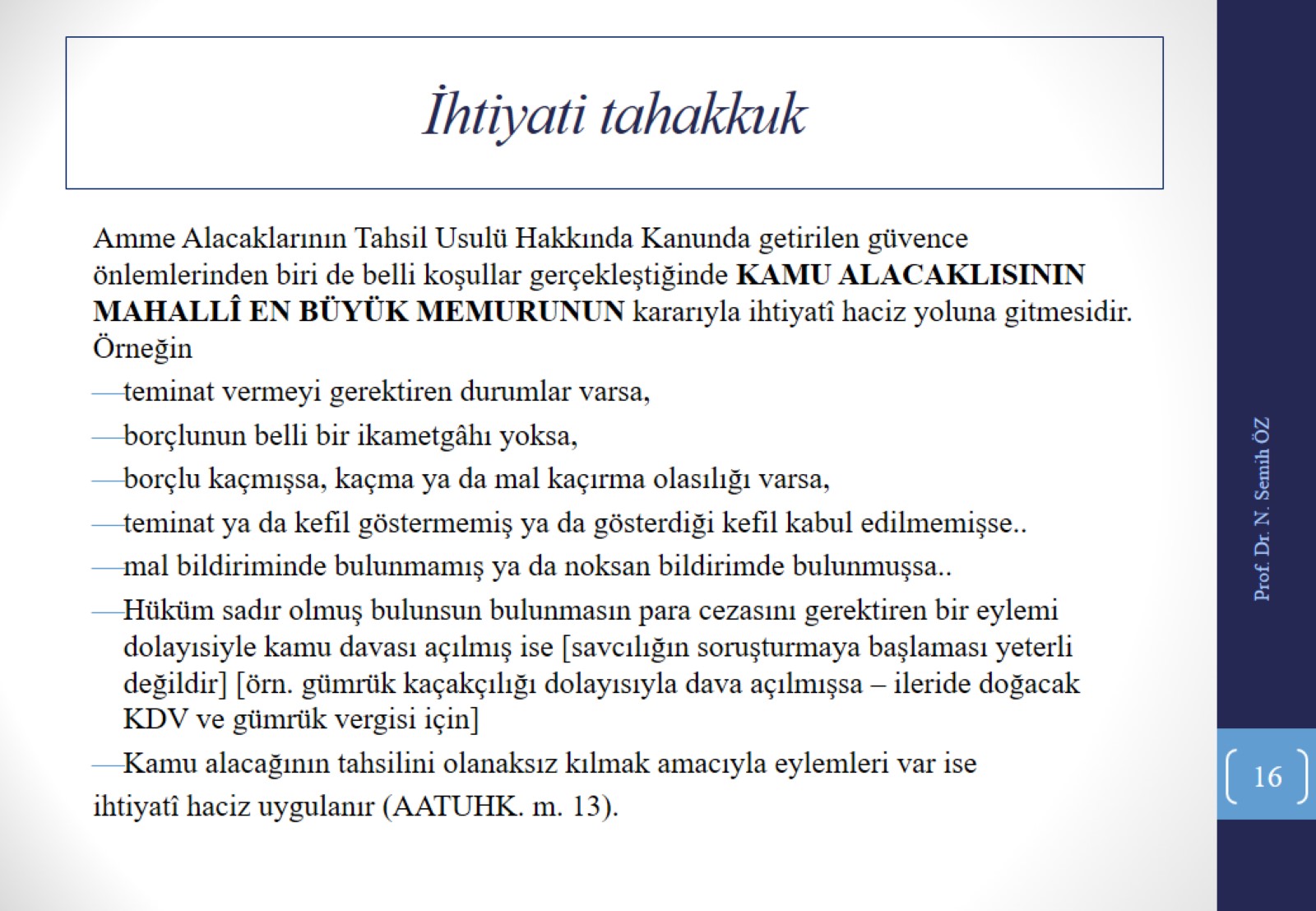 İhtiyati tahakkuk
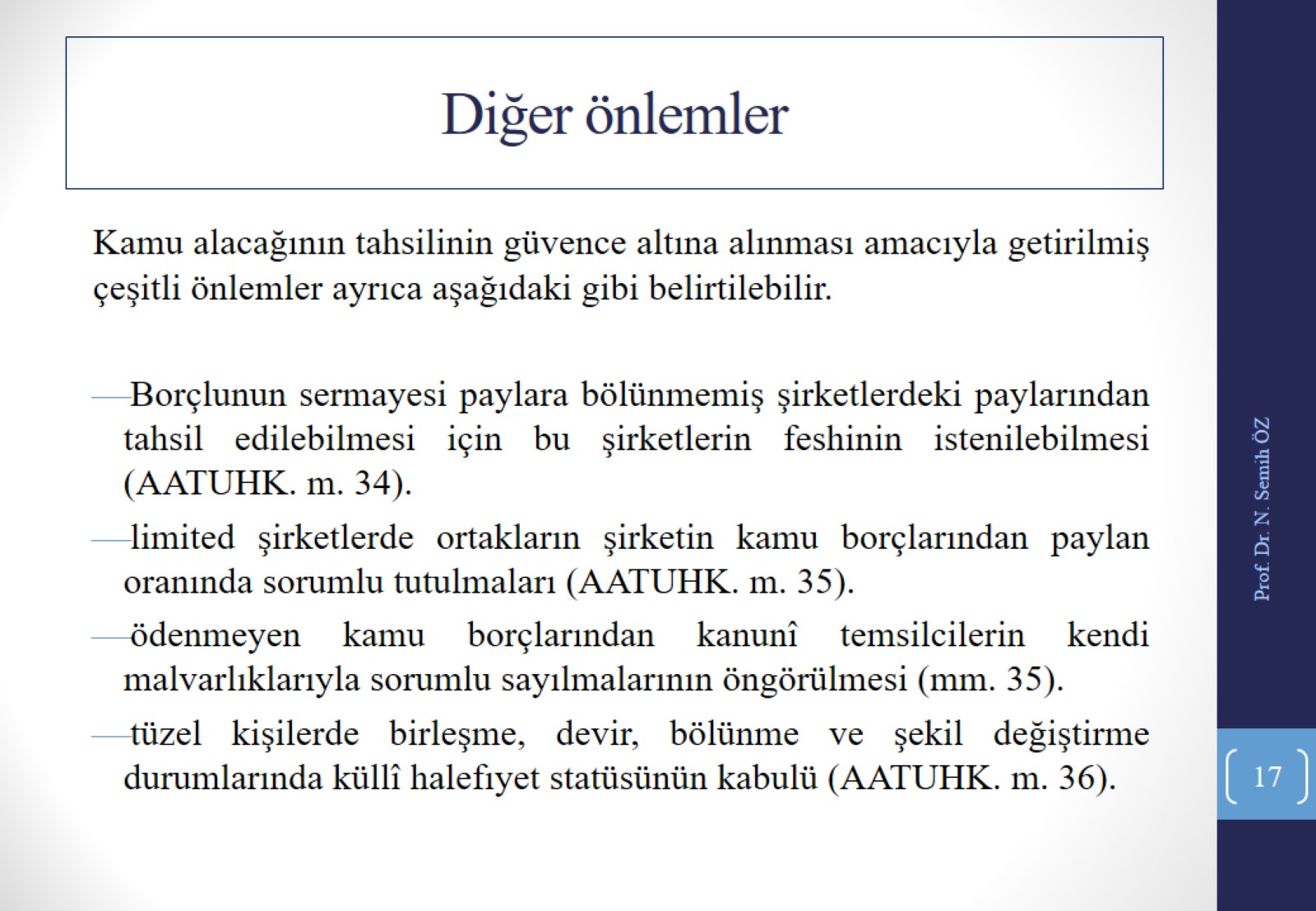 Diğer önlemler